Why not use Grade Equivalent scores?
4.8
4.9
5.0
5.1
5.2
5.3
5.4
5.5
5.6
Scaled score
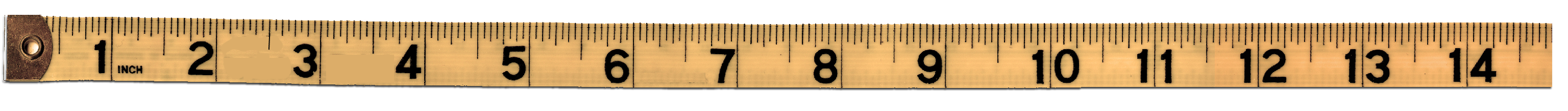 Grade equivalent
[Speaker Notes: So why use the scaled score instead of the grade equivalent score? Simply put, the scaled score measures growth more precisely than the grade equivalent score does. The scaled score is like a ruler; each increment is evenly spaced and you can measure exactly how long something is, compare it to other things you’ve measured and calculate how much growth has occurred by subtracting measurements.  
(click) Grade equivalent scores are not equal interval measurements; each grade equivalent score represents a different number of scaled scores.  Looking at grade equivalent scores may help you see whether or not skills have increased, but to get an idea of the significance of this change we need to use other scores such as scaled scores and percentile ranks. 
Because of this, GEs are not the best option for making diagnostic and placement decisions.]